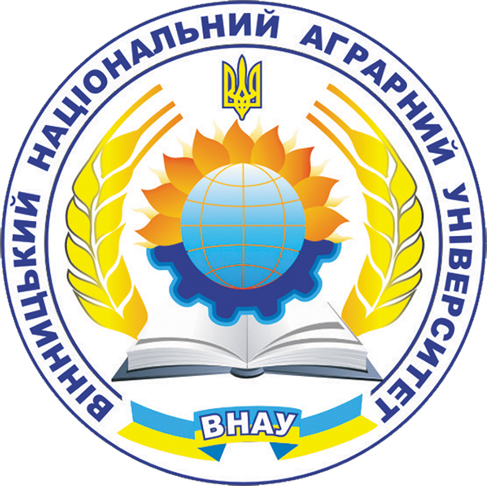 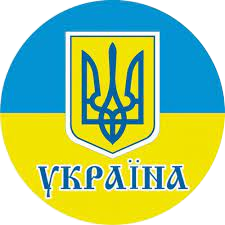 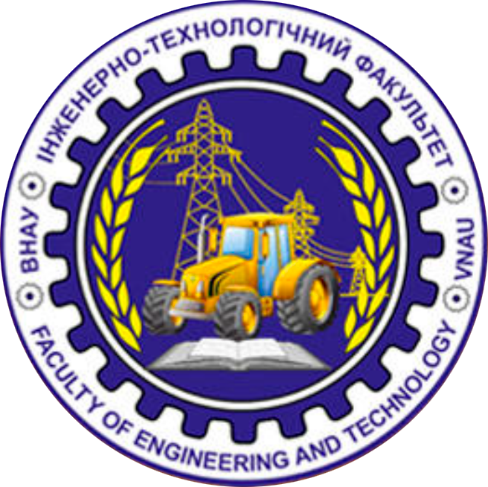 ПРАКТИЧНА РОБОТА № 1


ФОРМУВАННЯ СХЕМИ ЗАМІЩЕННЯ І РОЗРАХУНКОВОЇ СХЕМИ ЕЛЕКТРИЧНОЇ МЕРЕЖІ.
ОБЧИСЛЕННЯ ПАРАМЕТРІВ ЕЛЕМЕНТІВ СХЕМИ ЗАМІЩЕННЯ
Розробив: асистент Колісник М.А.
Практичне заняття № 1.
Формування схеми заміщення і розрахункової схеми електричної мережі.
Обчислення параметрів елементів схеми заміщення
Мета	заняття:	набуття	практичного	досвіду	розробки	складових
математичної	моделі	електричної	мережі	у	вигляді	схем	заміщення
і
розрахункових схем.
1.1.	Порядок виконання завдань практичного заняття
Ознайомитись з теоретичним матеріалом по темі заняття;
Вибрати індивідуальне завдання (схема електричної мережі та її параметри
– Таблиці 1.1., 1.2.);
Дати докладну характеристику заданої схеми електричної мережі;
Скласти схему заміщення електричної мережі;
Обчислити параметри елементів схеми заміщення мережі, використовуючи  дані відповідних довідкових таблиць;
Скласти розрахункову схему електричної мережі;
Підготувати відповіді на контрольні питання.
1.2.	Стислі теоретичні відомості

Керування режимами роботи електроенергетичних систем потребує  обробки й аналізу великих обсягів різнорідної інформації про конфігурацію  електричної мережі, параметри її елементів, параметри режимів роботи  електричної мережі тощо. Один із важливих засобів вирішення цієї проблеми -  використання математичних моделей об’єктів і процесів у них для отримання,  обробки й аналізу інформації, прийняття відповідних рішень щодо керування  електроенергетичними системами.
Математична модель являє собою систему алгебраїчних або  диференціальних рівнянь, яка описує основні взаємозв’язки між параметрами
модельованого об’єкта. У сучасному розумінні вона включає системи рівнянь,  що описують об’єкт, методи розв’язання цих рівнянь, алгоритми та комп’ютерні  програми, які реалізують відповідні методи. Математична модель електричної
мережі для аналізу усталеного режиму її роботи складається із двох  взаємозв’язаних елементів.
А). Модель конфігурації мережі. Описує зв’язки між елементами мережі,
їх параметри і властивості. Подається здебільшого у вигляді схем заміщення та  розрахункових схем. Однією із форм подання моделі конфігурації є також  матриця провідностей.
Б). Модель режиму роботи електричної мережі. Подається у вигляді  системи рівнянь усталеного режиму. Це алгебричні рівняння з комплексними  складовими, що зв’язують відомі та невідомі параметри режиму і схеми  заміщення.
Формування схеми заміщення електричної мережі.
Обчислення параметрів її елементів

Схема заміщення електричної мережі формується із схем заміщення  елементів мережі (лінії електропередач (ЛЕП), трансформатори, вузли  навантажень і генерації тощо) відповідно до послідовності їх з’єднання.
Для розрахунків усталеного режиму ділянки ліній електропередач подають
П - подібною схемою заміщення (рис. 1.1, а) [4].
Rл	Хл
Rт
Хт
Кт
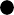 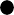 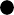 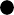 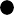 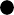 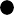 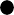 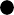 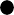 Bл/2
Bл/2
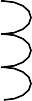 Gт
Bт
Gл/2
Gл/2
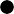 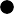 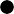 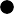 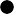 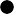 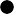 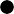 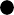 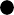 а )
б )
Рисунок 1.1 – Схеми заміщення елементів електричної мережі

Схема заміщення ЛЕП складається із повздовжніх параметрів - активний  і реактивний опори (Rл, Xл) та поперечних параметрів – активна і реактивна  провідність (Gл, Bл). Ці параметри обчислюються на основі довідкових даних  (див. Додатки) за формулами:
У формулах (1.1)-(1.4): l ─ довжина ділянки ЛЕП, км; r0, x0, g0, b0 ─ погонні  опори і провідності 1 км проводу. Їх вибирають із довідкової таблиці для  проводів відповідних марок. Вибираючи x0, b0,треба враховувати клас напруги  ЛЕП, у якій використовується провід. Для мережі ЛЕП напругою 110 кВ і нижче  можна знехтувати провідністю Gл, а для мережі 35 кВ і менше – і провідністю  Bл.
При моделюванні визначаються і аналізуються такі параметри режиму
ЛЕП:
–	Напруги	у	вузлах	початку	і	кінця	лінії	Якщо	ЛЕП	під
U i
,U j  .
навантаженням, то напруги на початку і в кінці лінії відрізняються
U i    U j  ;
–	струм в лінії	Iij  (Ui U j )·Yij . Тут Yij– повздовжня провідність лінії. Це
величина, зворотна її опору Yij = 1/Zij = 1/(Rij+ jXij); струми у поперечних  провідностях Ii = Ui*Yi ;	Ij= Uj *Yj;
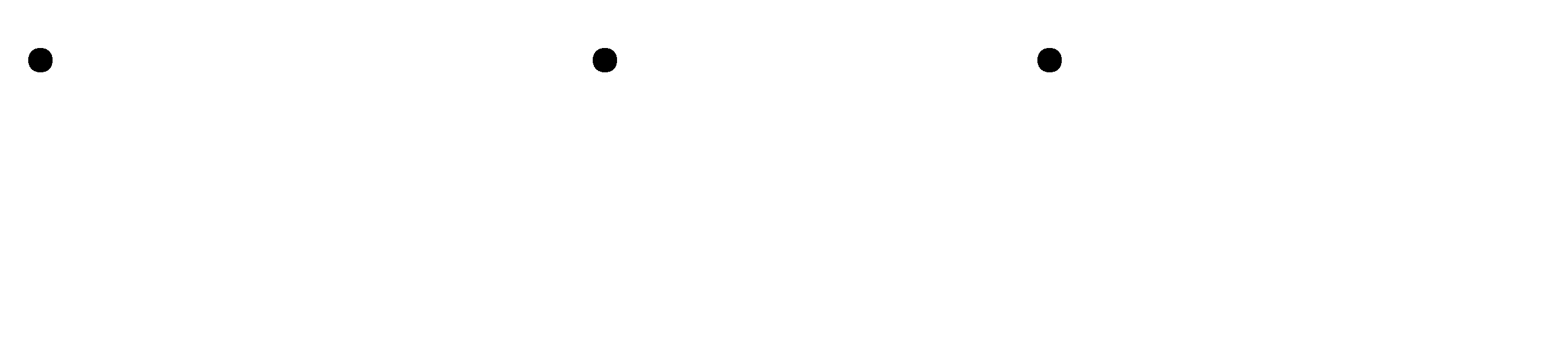 –	потоки потужності в лінії. На початку і в кінці лінії вони відрізняються на  величину втрат потужності в лінії. Потік потужності на початку лінії



S	 U j ·I ij ;
S	 U ·I   , в кінці лінії
ij
ij ( j )
ij (i)	i
–	втрати потужності в лінії Sij  Sij (i)  Sij ( j ) .

Для двох обмоткових трансформаторів і автотрансформаторів  використовують Г-подібну схему заміщення (рис. 1.1, б). Її параметри  розраховують на основі довідкових даних (див. Додатки) за формулами:
Якщо трансформатор має додаткові регулювальні відгалуження і пристрій  регулювання напруги, то коефіцієнт трансформації визначається за формулою:

У формулах (1.5)-(1.10): Uном, Uнном- номінальна напруга основного вводу  обмоток високої (ВН) і низької (НН) напруг трансформатора, кВ; Uр─ реактивна  складова спаду напруги в трансформаторі, %. При розрахунках параметрів  мережі 35 кВ і вище, припускають, що Uр ≈ Uк; Sт─ номінальна потужність  трансформатора, МВА; ∆Pк.з, ∆Pх.х─ втрати потужності короткого замикання і  холостого ходу, МВт; Iх.х- струм холостого ходу, %;
n – номер регулювального відгалуження, ∆ - крок регулювання, %.
Можна використовувати також розрахункові дані Rт,Xт, що наводяться у  довідкових таблицях.
При моделюванні визначаються і аналізуються такі параметри режиму  трансформаторів:
напруги на вході і виході трансформатора (обмотки ВН і НН) UB ,UH ,
UB  KT ·UH ;
струми в обмотках трансформатора.
В обмотці ВН	IB  (UB UH  KT )·YT , в обмотці НН IH   IB ·KT . Тут
YT =1/ZT = 1/( RT + j XT) - повздовжня провідність трансформатора;
втрати потужності в обмотках трансформатора ST   IB ·ZТ .
2

Спосіб завдання вузлових навантажень в схемах заміщення залежить від  виду мережі і мети розрахунків. Навантаження задають постійним по модулю і  фазі струмом, постійною потужністю, статичними характеристиками  навантажень, постійною провідністю тощо.
Джерела електроенергії (генератори електростанцій (ЕС), батареї  статичних конденсаторів (БСК), синхронні компенсатори(СК)) в схемах
заміщення задають постійною активною і реактивною потужністю, постійними  активною потужністю і модулем напруги, постійними модулем і кутом напруги.
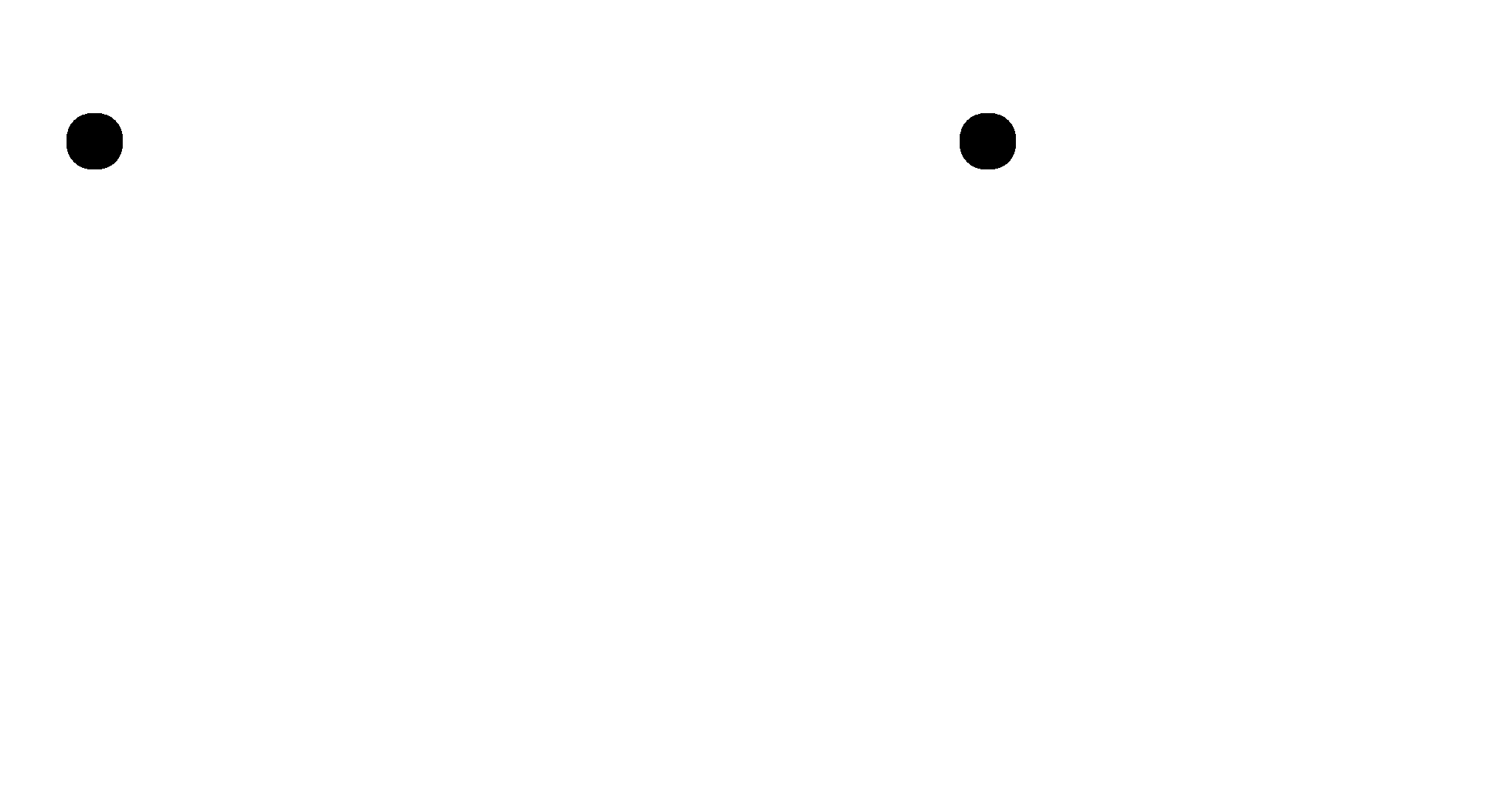 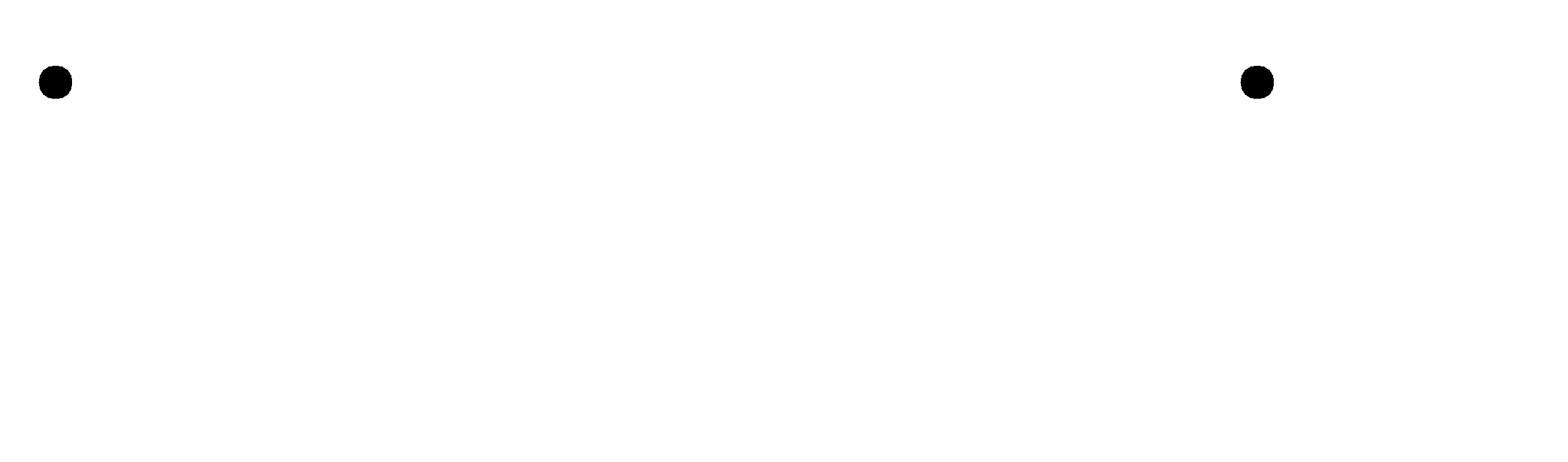 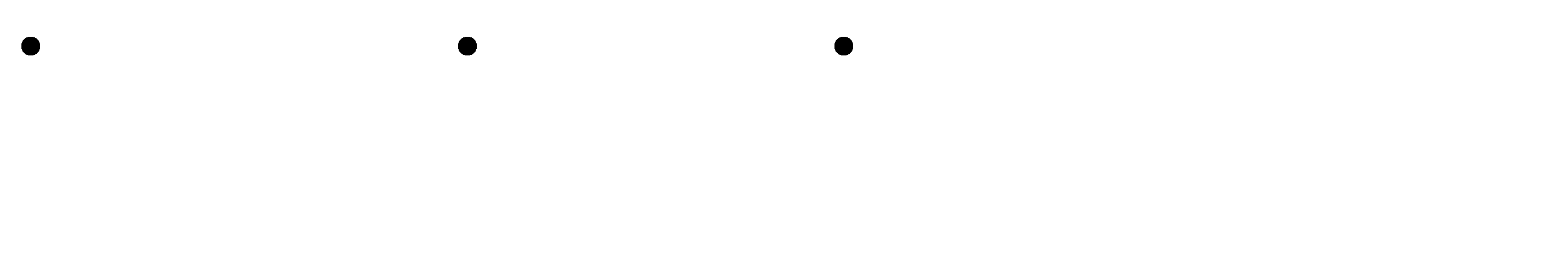 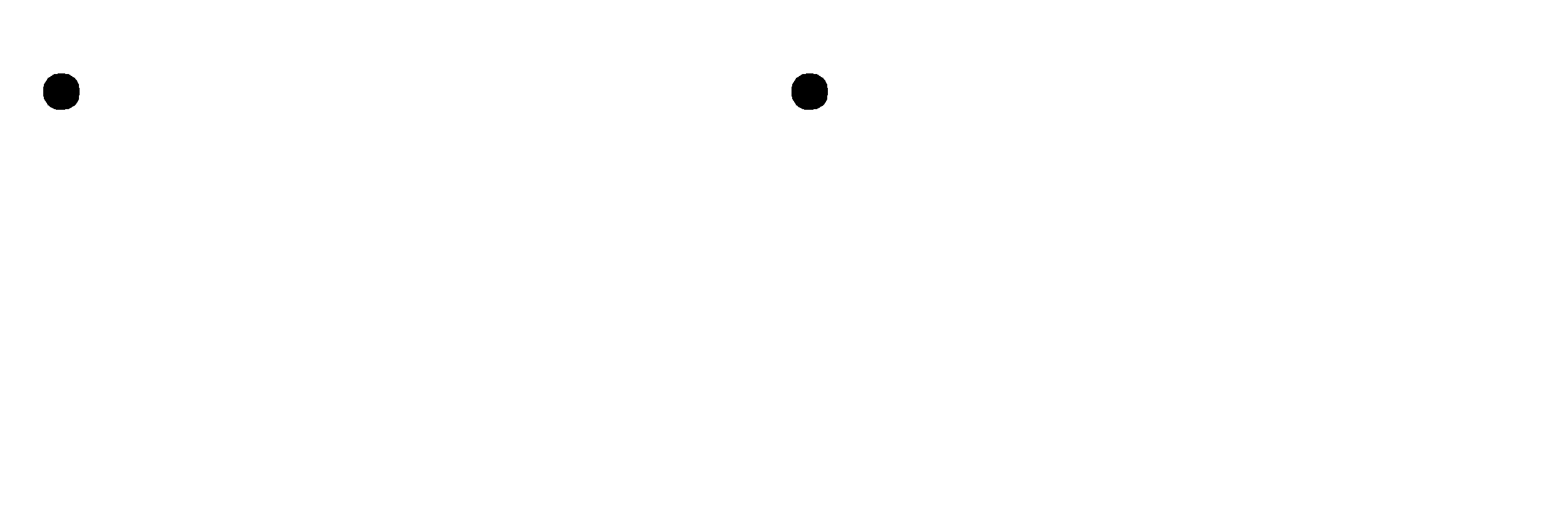 Повна схема заміщення електричної мережі складається із схем заміщення  її елементів, які розташовуються в порядку їх з’єднання у вихідній схемі.  Враховуючи класи напруг елементів мережі, схему заміщення можна спростити  за рахунок нехтування деякими її елементами.
Схема заміщення є основою для формування розрахункової схеми електричної
мережі, яка містить всю необхідну інформацію для подальшого моделювання  режимів [3,5]. Розрахункова схема описує послідовність з’єднання елементів  мережі, їх параметри (опори, провідності, коефіцієнти трансформації тощо),  навантаження і генерації у вузлах мережі, напруги в опорних вузлах тощо.
1.4. Приклад виконання завдання практичного заняття
Схема з’єднань електричної мережі:
2
1
АС-95
10
АС-120
0
10
АС-95
8
ТДН-16000/110
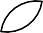 115
АС-120
3
4
12
Рисунок 1.2 – Приклад схеми електричних з’єднань  Потужності навантаження у вузлах:
S1 = P1 + jQ1 = 3 + j2 МВА;  S2 = P2 + jQ2 = 5 + j2 МВА;
S3 = P3 + jQ3 = 4 + j3	МВА;  S4 = P4 + jQ4 = 3 +j2 МВА.
Опорний вузол 0;	U0 =115 + j0 кВ.
Опис схеми:
Електрична мережа живиться від шин підстанції (опорний вузол 0), включає  елементи двох класів напруг:
– 110 кВ – вузли 0,1,2 і 3; ділянки 0-1, 1-2, 0-3, 1-3;
– 35 кВ – вузол 4.
Схема складається із чотирьох ЛЕП–110 кВ і одного понижувального  трансформатора. Схема замкнена, має один контур, який створений лініями 0-1, 1-  3, 0-3 і дві радіальні лінії. ЛЕП виконані сталеалюмінієвими дротами марок АС-120  і АС-95. Тип трансформатора – ТДН-16000/110, його потужність 16000 кВА,  напруга обмотки ВН - 110 кВ, обмотки НН - 35 кВ.
У вузлах мережі підключені споживачі електроенергії, задані постійними  потужностями S1, S2, S3, S4.
Повна схема заміщення електричної мережі Рис. 1.2. для розрахунків
усталених режимів роботи складається із схем заміщення її елементів:
2
1
R01	X01
R12	X12
b13
g01  2
g01  2
g12  2
g12  2
b01
b01  2
b12  2
b12
2
2
2
g13  2
X13
0
b13  2
R13
g13  2
KT
4
R03	X03
RT	XT
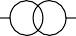 3
g03  2
g03	 	b03
2	2
b03  2
gT
bT
Рисунок 1.3 – Повна схема заміщення електричної мережі
В схемах заміщення електричних мереж напругою, нижчою за 330 кВ, можна  не враховувати параметр gij – активну складову поперечної провідності ЛЕП. Тоді  спрощена схема заміщення заданої мережі 110-35 кВ набуває вигляду:
2
1
R01	X01
R12	X12

 	b12  2
b01  2
b01  2
b12  2
b13  2
X13
0
R13
b13
2
KT
4
R03	X03
RT	XT
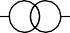 3
b03
b03
2
2
gT
bT
Рисунок 1.4 – Спрощена схема заміщення
Схема заміщення заданої електричної мережі характеризується  параметрами:
такими
повздовжні параметри: опори ділянок ЛЕП і трансформатора, коефіцієнт  трансформації :
Zіj = Rij + jXij;
ZT = RT + jXT;	KTном =UВН/UНН;
поперечні параметри: поперечні провідності ділянок ЛЕП і трансформатора:
= gТ  +jbТ.
П
= jbij;
П


ij	T
В довідковій таблиці (див. [1, с. 87]) наведені такі параметри провідників  ЛЕП (на 100 кМ, для 110 кВ):
АС-120 —	r0  = 24,9 Ом;	х0  = 42,3 Ом;	b0  = 2,69·10 4    См;
Параметри трансформатора типу ТДН-16000/110 (див. [1, с. 244]):
Sном= 16 МВА;
UномВН =115 кВ; UномНН =38,5 кВ;
–	Uк%=10,5 %;
ΔPк.з. = 85 кВт;
ΔPх.х. =21 кВт;
–	Iх.х.% = 0,85 %;
Параметри регулювання коефіцієнта трансформації: n = ± 9, ∆ = 1,78%.
Розрахунок параметрів схеми заміщення ЛЕП виконується за формулами:
Rij= r0·lij/100;	Хij= х0·lij/100;	bij=b0·lij/100.
(1.1)
Наприклад, для ділянки ЛЕП 0-1 довжиною 10 кМ, провід марки АС-120:  R01 = 24,9·10/100 = 2,49 Ом;
Х01 = 42,3·10/100 = 4,23 Ом;
b01  = 2,69·104 ·10/100 = 0,269·10 4  См;
Параметри трансформатора розраховуються за формулами:
к.з.·U	= 0,085·1152 /162 = 4,391 Ом;
2
/ S2
RT  = ΔP
ном	ном
/S
ХT = (Uк%/100)·(U
) = (10,5/100)·(1152 /16) = 86,789 Ом;
2
ном	ном
gТ= ΔPх.х./ U	= 0,021/1152   = 0,0159·10 4  См;
2
ном
bТ= (Iх.х.%/100)·(S	/ U	) = (0,85/100)·(16/1152 ) = 0,1028·10 4  См;
2
ном	ном
Номінальний коефіцієнт трансформації трансформатора:
KTном= Uвн/Uнн= 115/38,5 = 2,987.
При переключенні на регулювальне відгалуження n1=1 коефіцієнт трансформації  змінюється і набуває значення:
Кт = Kтном∙ ( 1 + n1∙∆/100) = 2,987 ∙ ( 1 + 1∙1,78/100) = 3,0402.
Результати	обчислень	параметрів	схем	заміщення	елементів  наводяться у таблиці:
Таблиця 1.3 Результати обчислень параметрів схем заміщення мережі
мережі
Розрахункова схема електричної мережі приведена на рис.1.5:
2
111
0
2,49 + j4,23
3,14 + j4,29
j0,265·10-4
J0,269∙ 10-4
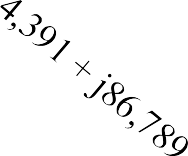 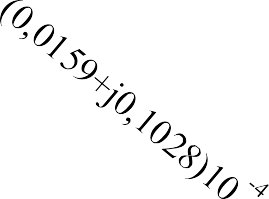 2,512 + j3,424
j0,212·10-4
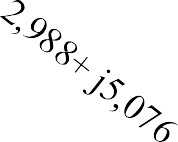 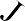 KT = 2,987
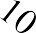 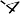 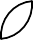 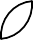 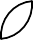 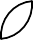 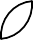 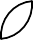 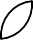 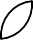 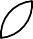 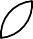 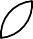 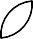 444
3
Рисунок 1.5 – Розрахункова схема електричної мережі
1.5.	Контрольні питання
Математична модель електричної мережі. Складові моделі;
Схема заміщення ЛЕП;
Параметри схеми заміщення ЛЕП, обчислення їх значень;
Параметри режиму, що характеризують роботу ЛЕП;
Пояснити значення літер і цифр в позначенні марки проводів ЛЕП;
Схема заміщення двохобмоткового трансформатора;
Пояснити значення літер і цифр в позначенні типу трансформатора;
Параметри схеми заміщення трансформатора, обчислення їх значень;  10.Параметри режиму, що характеризують роботу трансформатора;  11.Представлення навантажень і генерації в схемах заміщення електричних мереж;  12.Порядок формування схеми заміщення електричної мережі;
13.Складання розрахункової схеми електричної мережі;  14.Структура довідкових таблиць і їх використання.